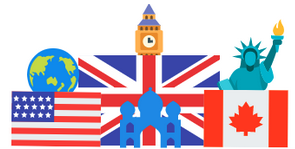 Objectifs et approche
Supports
Thématiques
Examen
Anglais Monde Contemporain
Madame Theodoropoulos
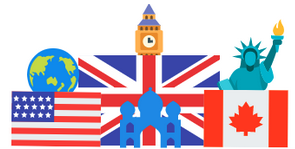 Objectifs et approche
Supports
Thématiques
Examen
Exposition accrue à la langue: 
        4h en première et 6h en Terminale
Perfectionnement linguistique (lexique, grammaire, phonologie, initiation à la traduction)
Niveau visé B2 en fin de Première et C1 en fin de Terminale
Pratique de l’oral
Enrichissement culturel
Réalisation de projets
Madame Theodoropoulos
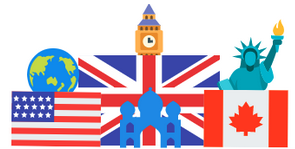 Objectifs et approche
Supports
Thématiques
Examen
Presse écrite et audiovisuelle
Discours
Films
Documents iconographiques
Sites d’information en ligne
Réalisation de projets
En lien avec l’actualité
Madame Theodoropoulos
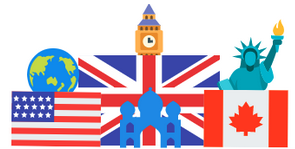 Objectifs et approche
Supports
Thématiques
Examen
5 thématiques
En première: 
1. Savoirs, créations et innovation
2. Représentations

En terminale: 
3. Faire société
4. Environnements en mutation
5. Relation au monde
Madame Theodoropoulos
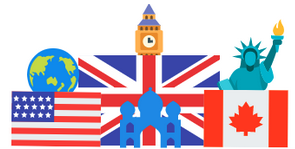 Objectifs et approche
Supports
Thématiques
Examen
En première: 
1. Savoirs, créations et innovation
- axe 1: Production & circulation des savoirs
- axe 2: Sciences & techniques, promesses & défis

2. Représentations
- axe 1: faire entendre sa voix
- axe2: Informer & s’informer
- axe 3: représenter le monde & se représenter
Madame Theodoropoulos
Exemples desujets  traités en première:
Education in the UK and the USA
US electoral system
US and UK institutions
Investigative journalism
Talk shows: information or entertainment?
Multicultural cities/ countries
Digital activism
The British monarchy
Art in the city
Artificial Intelligence and robots
Madame Theodoropoulos
L’enseignement est axé sur l’oral et les élèves sont encouragés à s’exprimer en anglais à chaque cours. L’entraînement par groupe de 2 ou 4 est privilégié car il favorise l’expression de tous.
Le travail est donné en classe et noté sur Pronote. Les élèves doivent apprendre leur cours et le lexique après chaque cours, ils sont systématiquement interrogés à l’oral en début de cours. Ils doivent souvent préparer une présentation orale de documents étudiès en cours.
Je leur demande de venir en cours avec leur cahier et leur ordinateur quand nous utilisons le  manuel.
Pour faciliter leur apprentissage, je leur recommande vivement de consulter mon blog accessible en tapant sur Google jtheoprof blog versailles.
Ils y retrouvent notamment des documents vus en cours, des documents supplémentaires à lire ou à visionner, des exercices pour mémoriser le lexique, réviser la grammaire…….
Je les encourage vivement à suivre l'actualité anglo-saxonne ,lire la presse anglo-saxonne et regarder les informations (BBC, CBS,NBC,ABC, NPR....)
Fonctionne-ment du cours
Madame Theodoropoulos
ACTIVITES LANGAGIERES prenant appui sur le Cadre européen commun de référence pour les langues (CECRL) 
· compréhension de l’oral (C.O)
· expression orale en continu (E.O.C)
                                   en intéraction (E.O.I)
· expression écrite (E.E)
· compréhension de l’écrit (C.E)

Les élèves sont évalués au moins dans 3 activités langagières sur 5 par trimestre avec les grilles nationales .
A l’écrit, ils sont préparés à l’épreuve de synthèse de documents et de traduction qui a lieu en Terminale courant juin.
A l’oral, les élèves doivent s’exprimer avec des mots clefs et sont mis dans des situations dans lesquelles ils jouent un rôle mais réinvestissent leurs connaissances.
EVALUA-TIONS EN PREMIERE
Madame Theodoropoulos
Vous pouvez me joindre par l’ENT pour toute question ou conseil.
CONTACT
Madame Theodoropoulos